ПРЕЗЕНТАЦИЯ ПО БЕЗОПАСНОСТИ ДВИЖЕНИЯ
Подготовлена воспитателем Федоровой Е.В.
для воспитанников старшей группы ГБДОУ 82
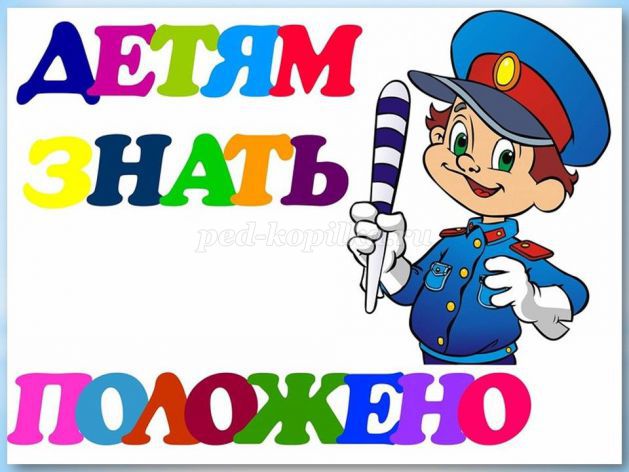 ПДД, которые должен усвоить  дошкольник
Знать и различать всех участников дорожного движения
Знать составляющие элементы и части дороги
Различать виды транспорта
Знать с помощью каких средств регулируется дорожное движение
Знать и различать главные сигналы светофоров
Знать, где разрешено ходить по дороге
Знать, где и в каких случаях разрешено переходить проезжую часть
Знать основные ПДД для пешехода в установленном месте
Никогда не переходить самостоятельно без взрослых проезжую часть
Никогда не гулять и не играть на проезжей части дороги
Обходить транспорт следует в тех местах, где пешеходу видна дорога и весь приближающийся транспорт, а водителям будут видны пешеходы
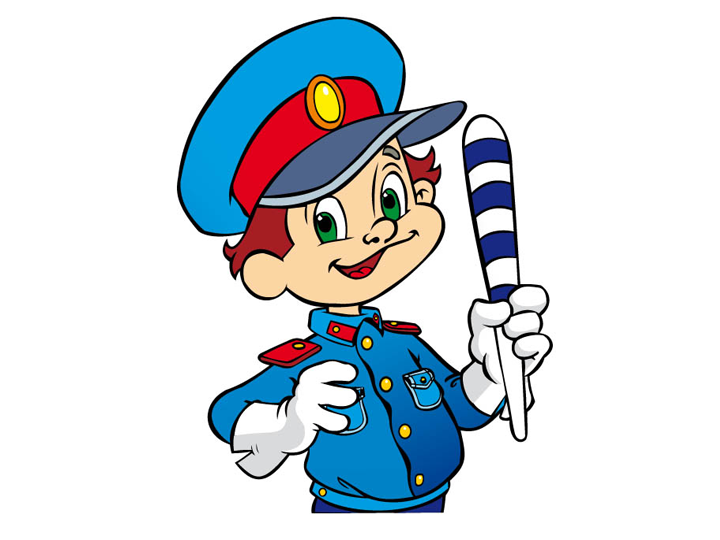 Вот обычный переход, По нему идет народ.Специальная разметка.«Зеброю» зовется метко!Белые полоски тут, Через улицу ведут!Знак «Пешеходный переход»Где на «зебре» пешеход, Ты на улице найдиИ под ним переходи!
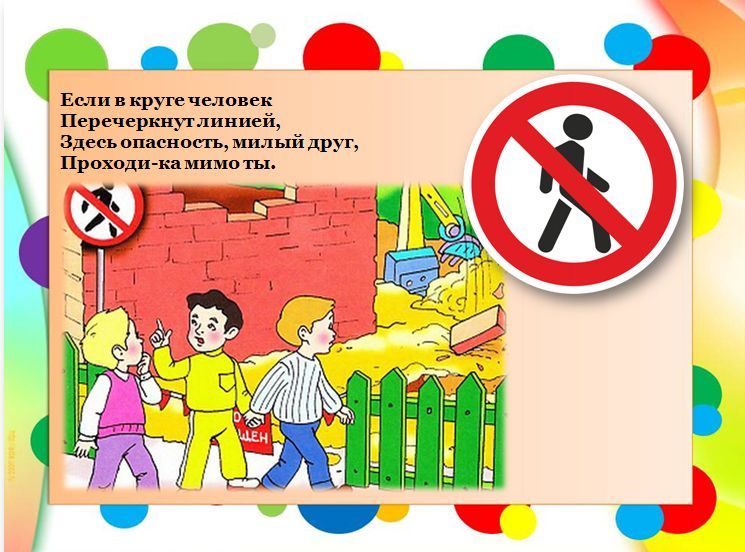 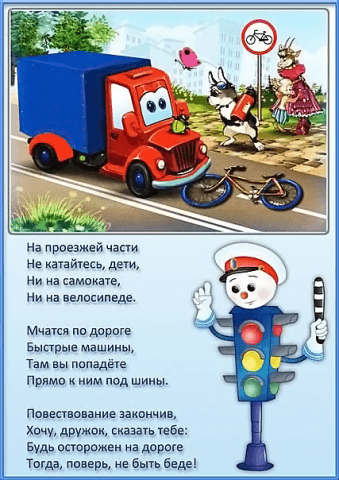 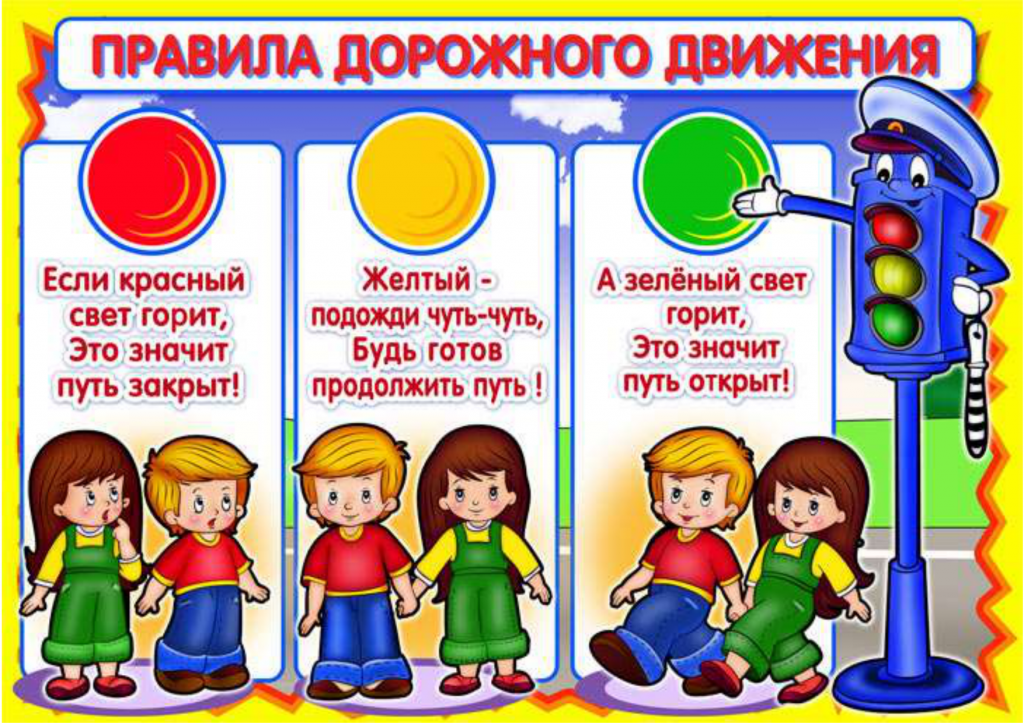 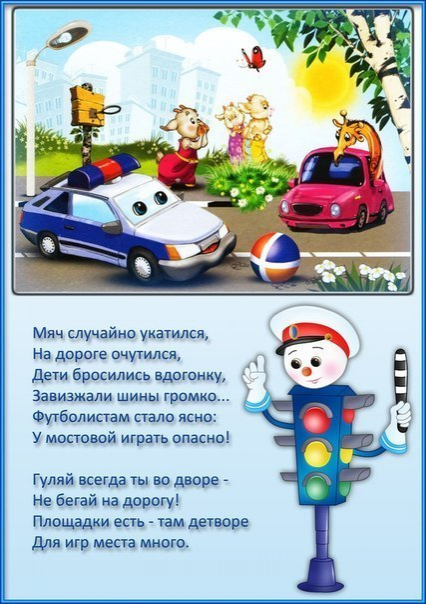 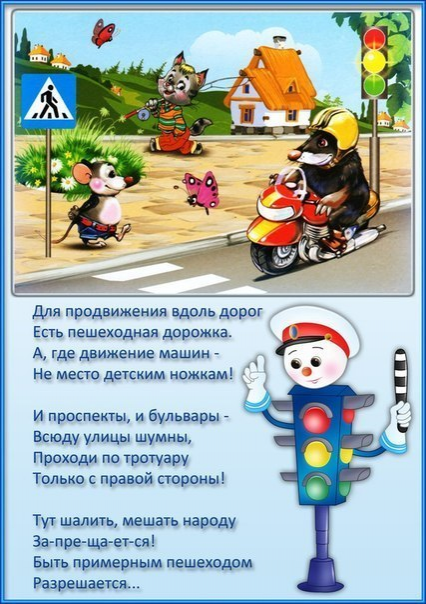 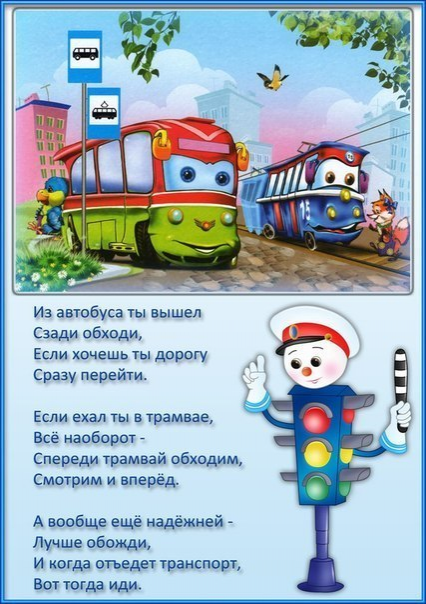 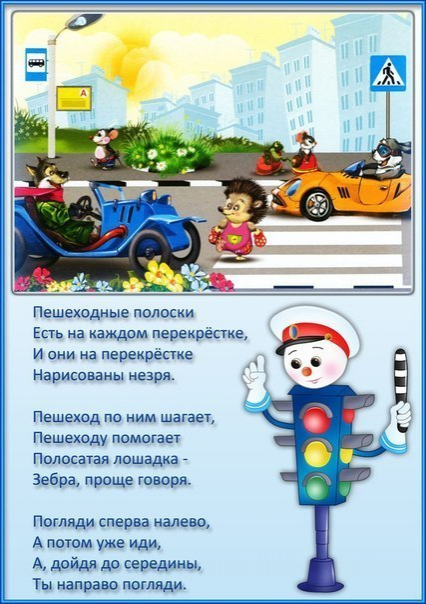 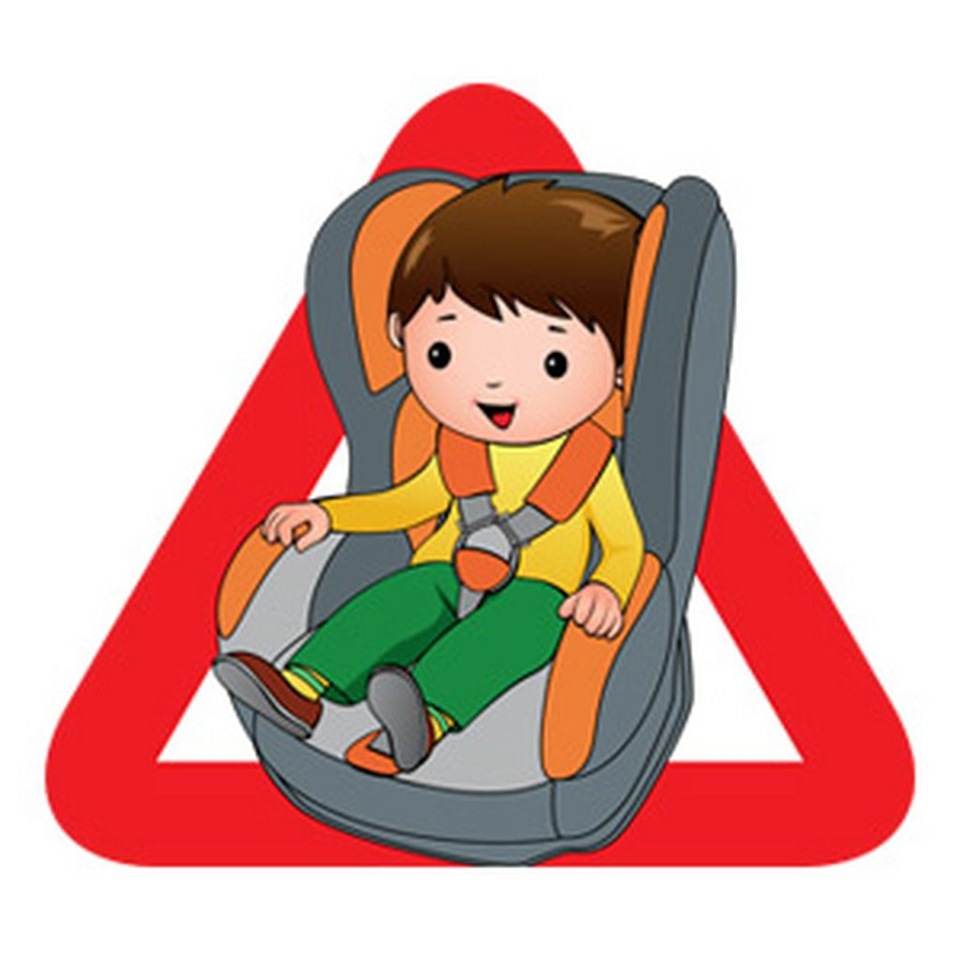 Если вдруг манёвр лихой
Или столкновение,
Защитит от травм ребёнка
Детское сидение.
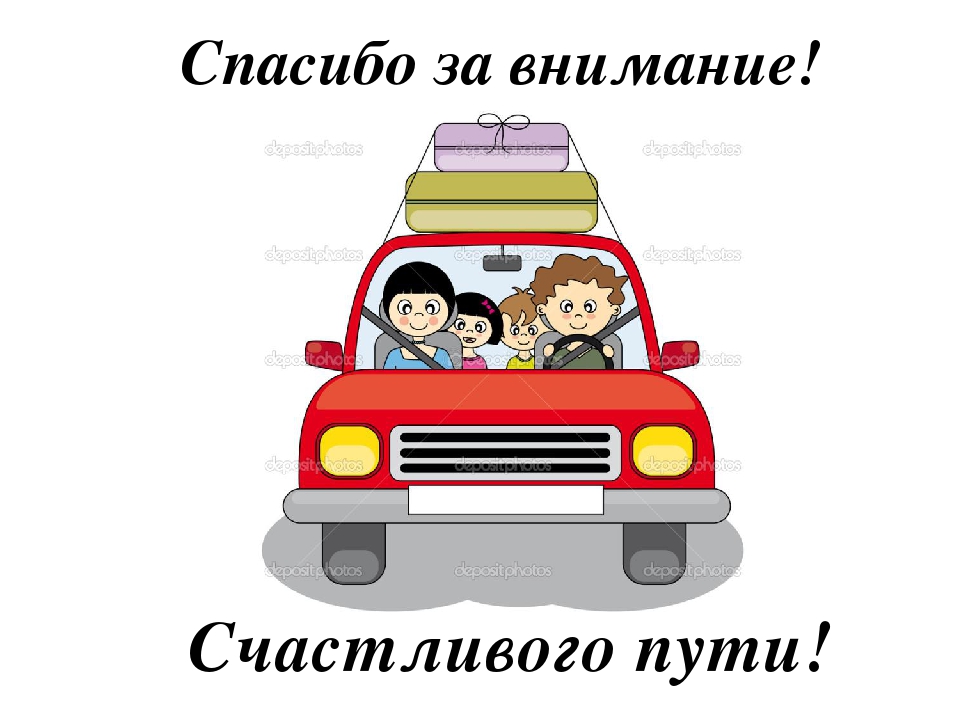